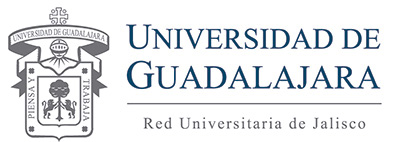 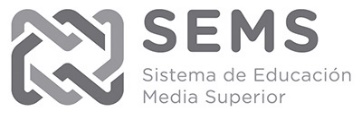 Bachillerato General por Áreas InterdisciplinariasPre cálculo
Ecuaciones de grado superior
División sintética
Teorema del residuo o sustitución sintética
Teorema del Factor
© 2015, María del Carmen Mercado Vásquez,  Mónica Alejandra Huerta Castañeda
División sintética
División tradicional con números
División tradicional con polinomios
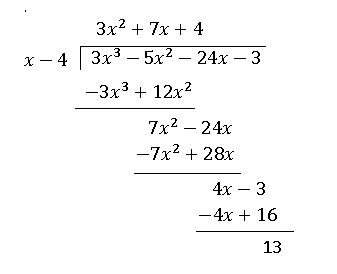 Cociente
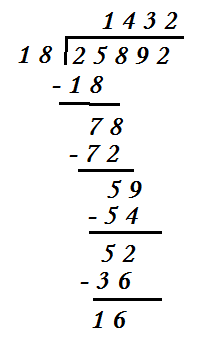 Cociente
Divisor
Dividendo
Dividendo
Divisor
Residuo
Residuo
© 2015, María del Carmen Mercado Vásquez,  Mónica Alejandra Huerta Castañeda
División Sintética
División tradicional de polinomios
División sintética
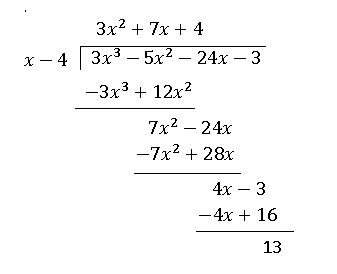 Cociente
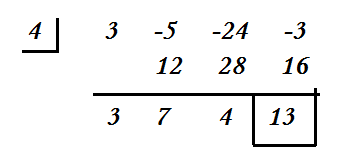 Divisor
Dividiendo
Dividiendo
Divisor
Residuo
Cociente
Residuo
© 2015, María del Carmen Mercado Vásquez,  Mónica Alejandra Huerta Castañeda
División Sintética
© 2015, María del Carmen Mercado Vásquez,  Mónica Alejandra Huerta Castañeda
División Sintética
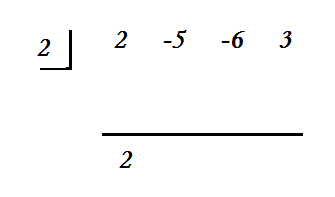 © 2015, María del Carmen Mercado Vásquez,  Mónica Alejandra Huerta Castañeda
División Sintética
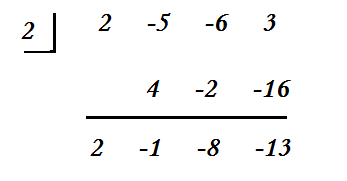 Residuo: -3
© 2015, María del Carmen Mercado Vásquez,  Mónica Alejandra Huerta Castañeda
Teorema del Residuo
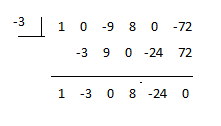 © 2015, María del Carmen Mercado Vásquez,  Mónica Alejandra Huerta Castañeda
Teorema del Residuo
© 2015, María del Carmen Mercado Vásquez,  Mónica Alejandra Huerta Castañeda
Soluciones
© 2015, María del Carmen Mercado Vásquez,  Mónica Alejandra Huerta Castañeda
Teorema del Factor
© 2015, María del Carmen Mercado Vásquez,  Mónica Alejandra Huerta Castañeda